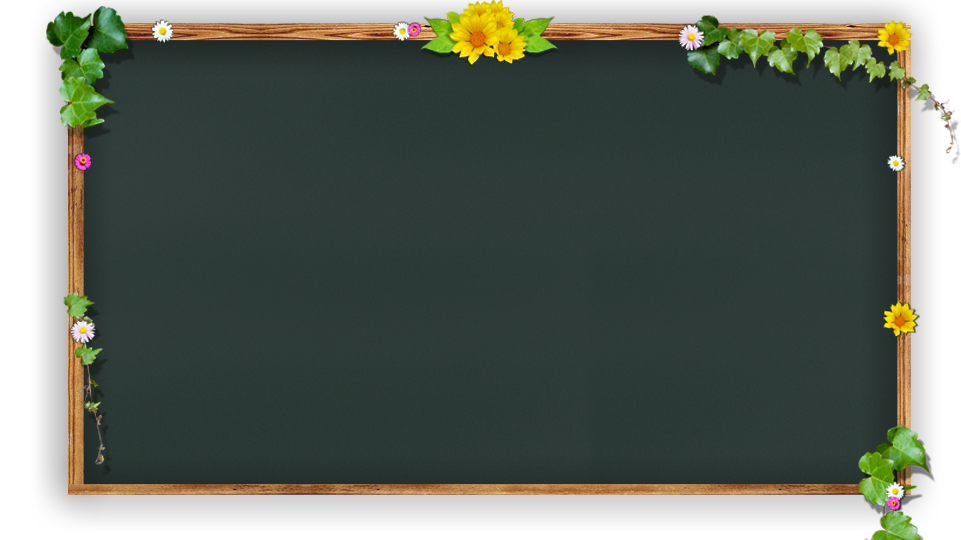 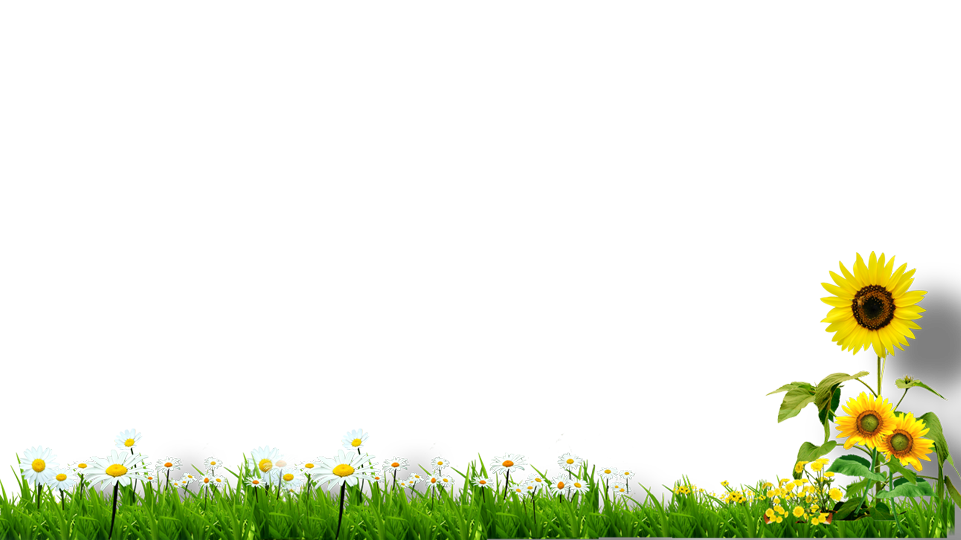 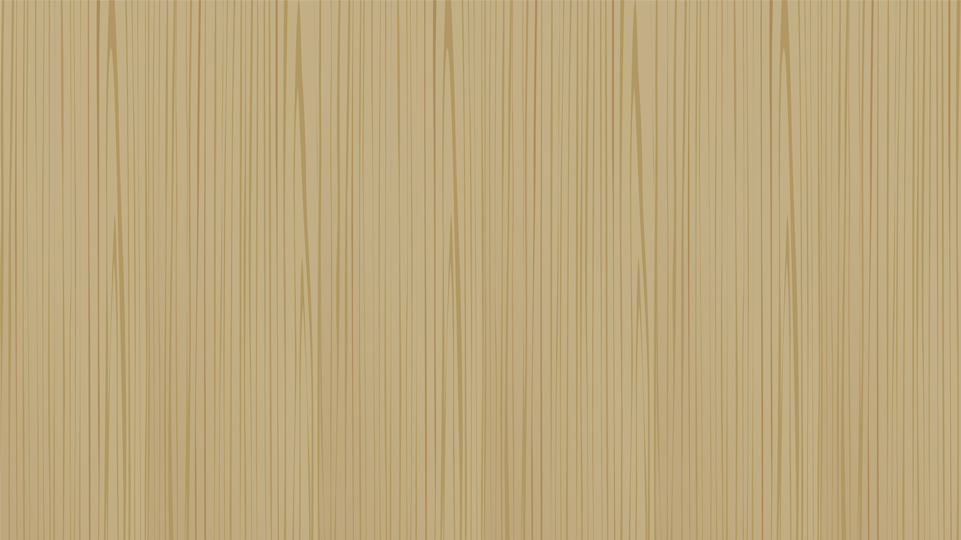 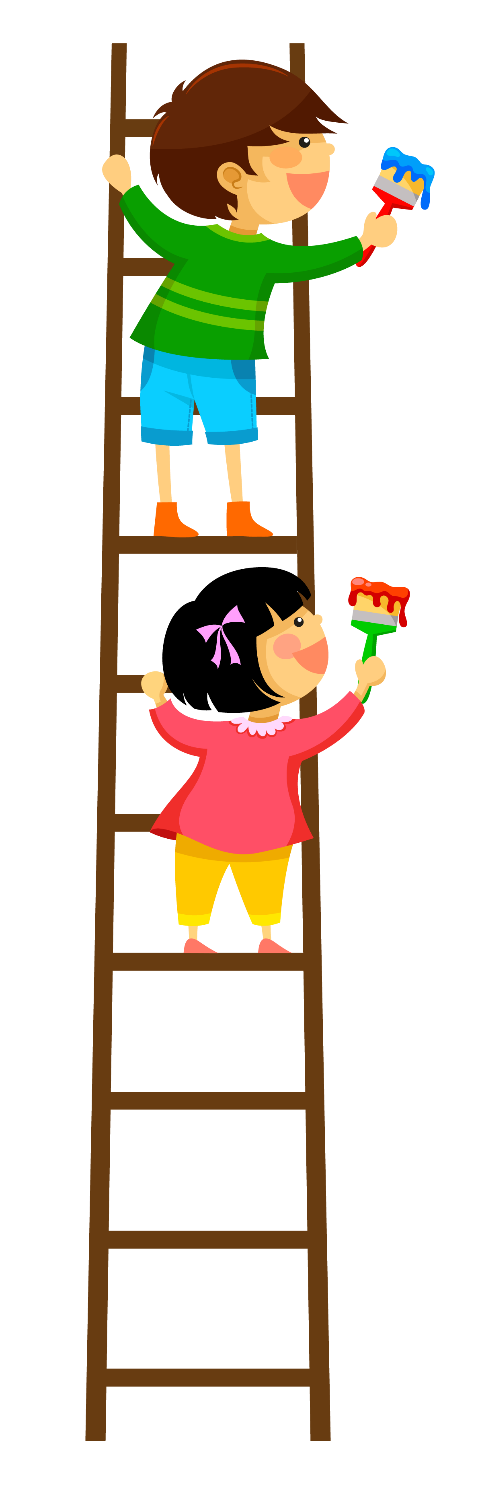 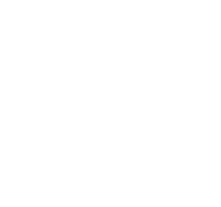 儿
节
童
课
件
可爱卡通儿童幼儿园教育课件
小（3）班
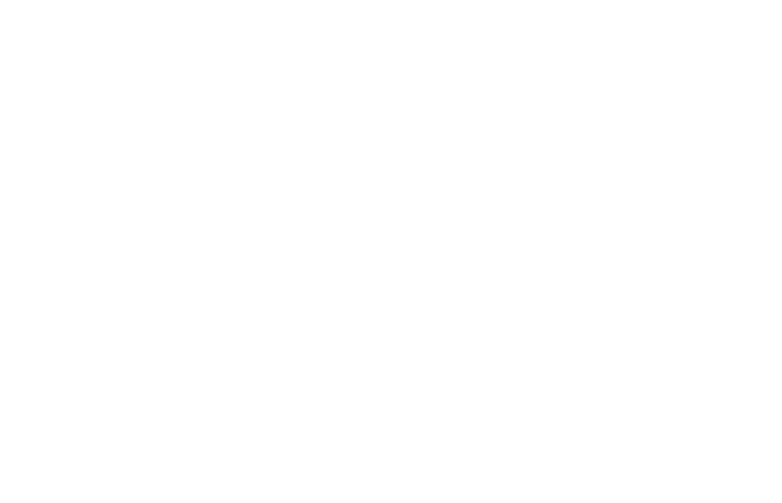 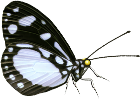 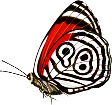 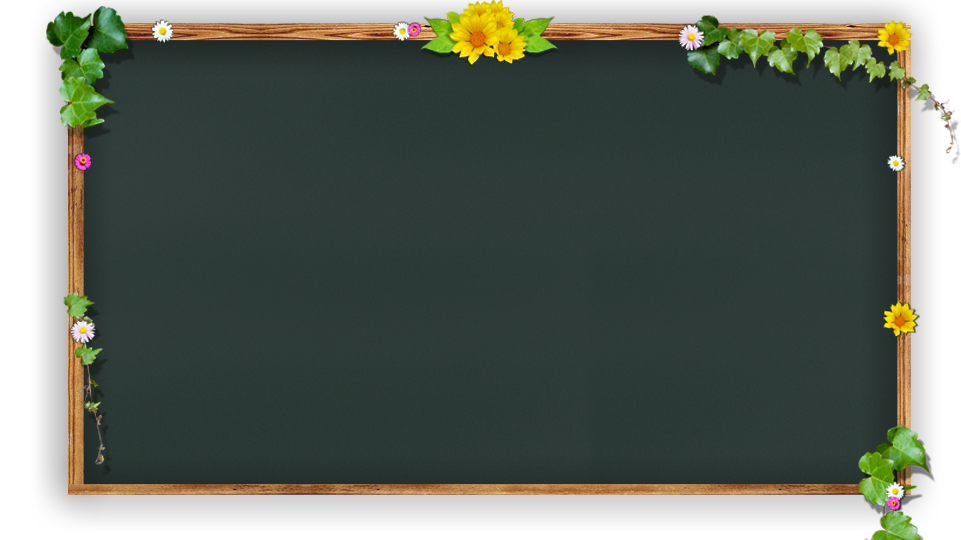 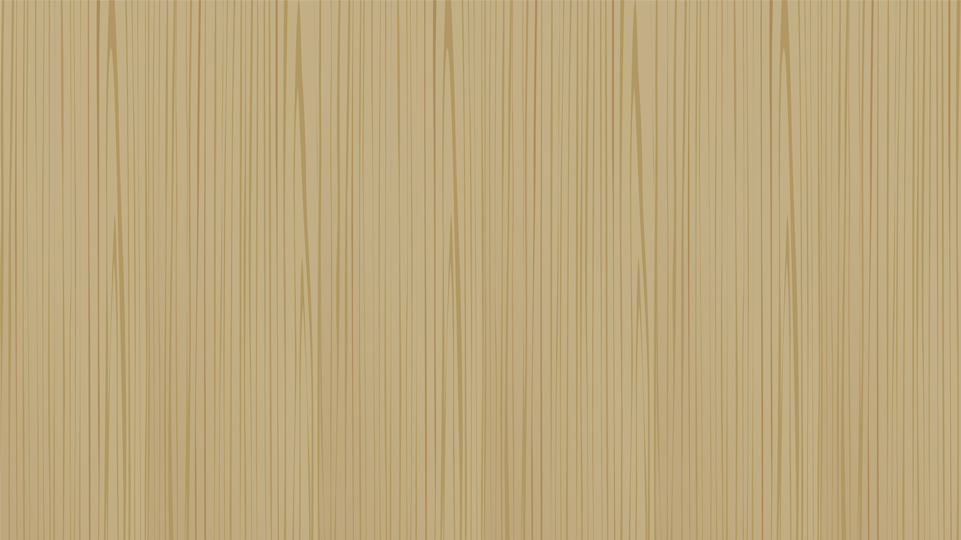 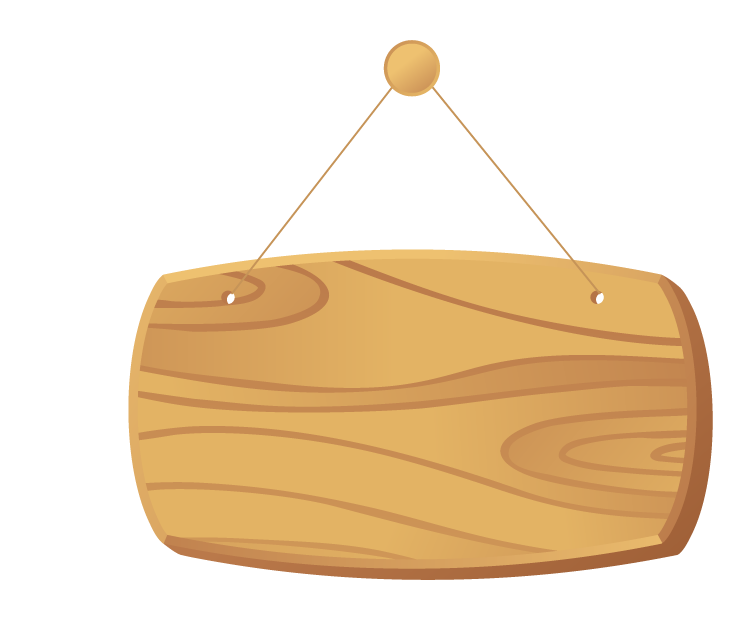 目录
点击此处添加标题
4
3
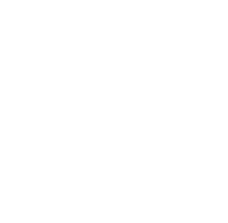 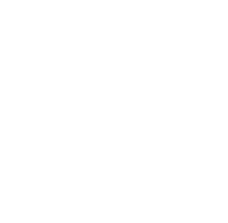 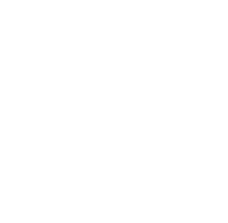 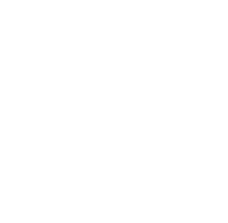 1
2
点击此处添加标题
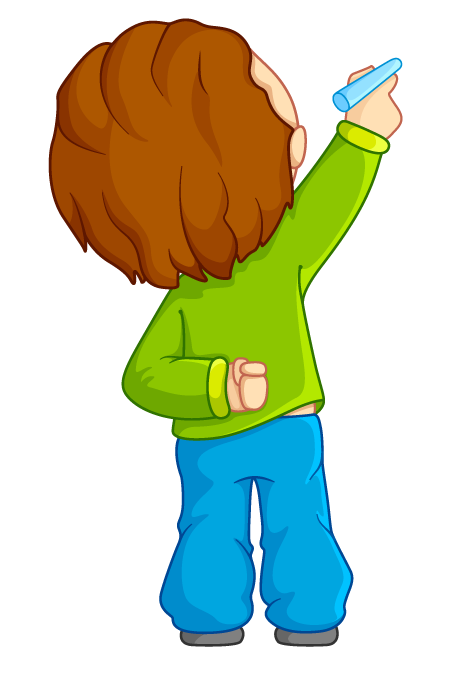 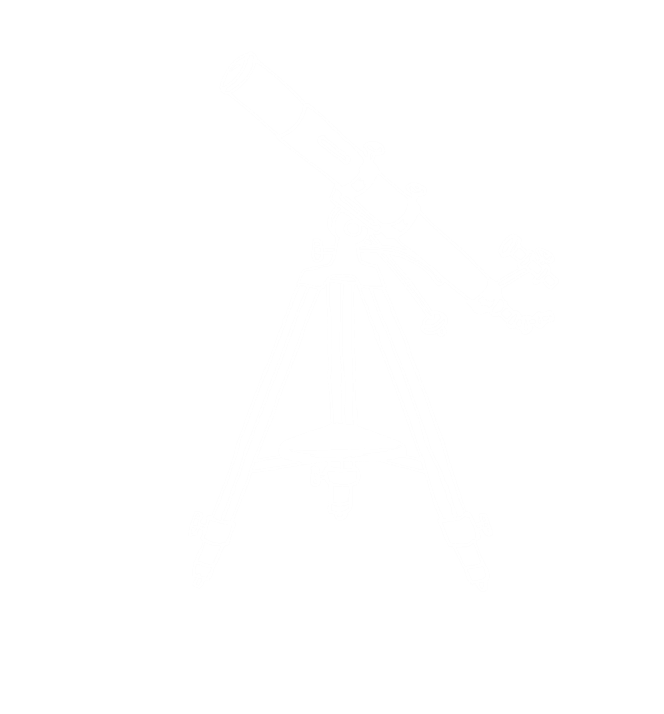 点击此处添加标题
点击此处添加标题
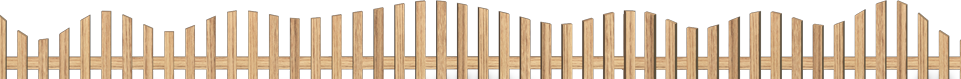 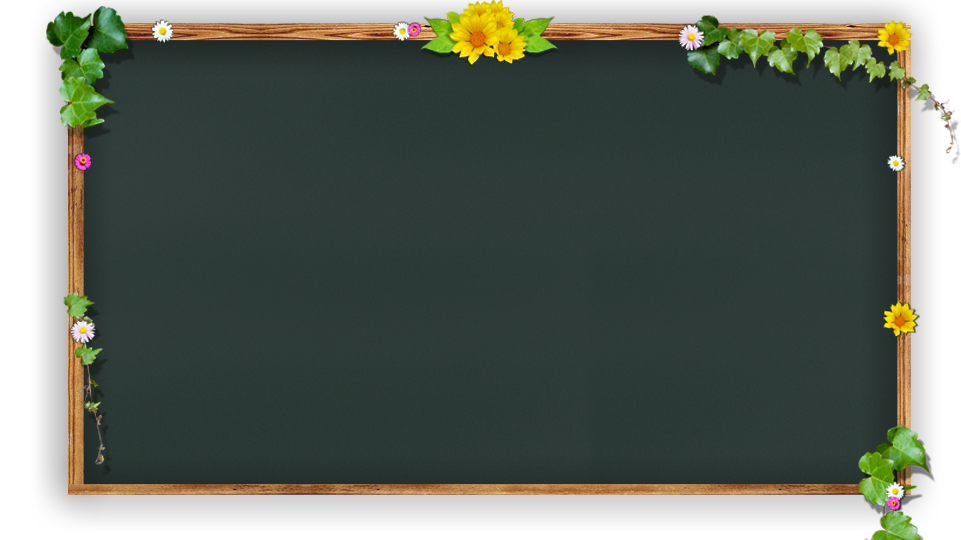 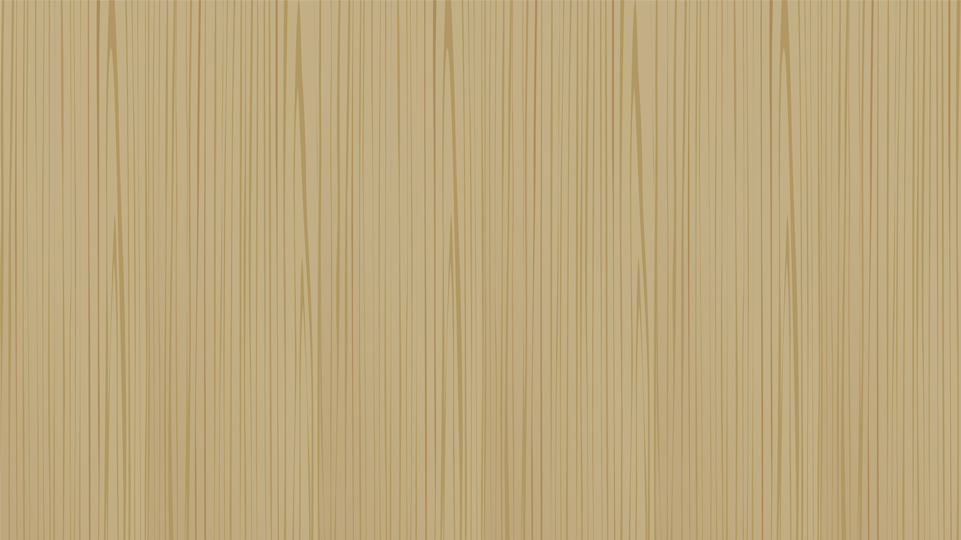 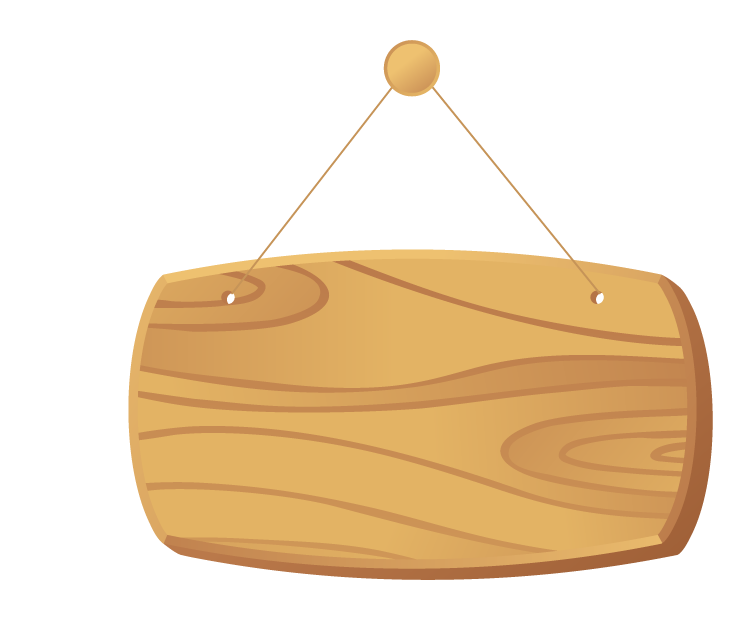 目录
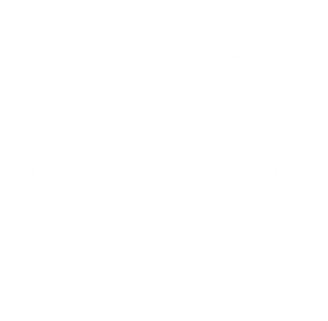 1
点击此处添加标题
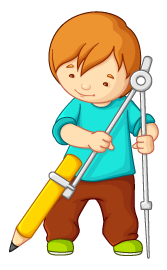 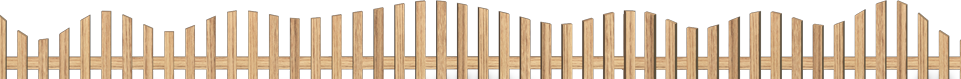 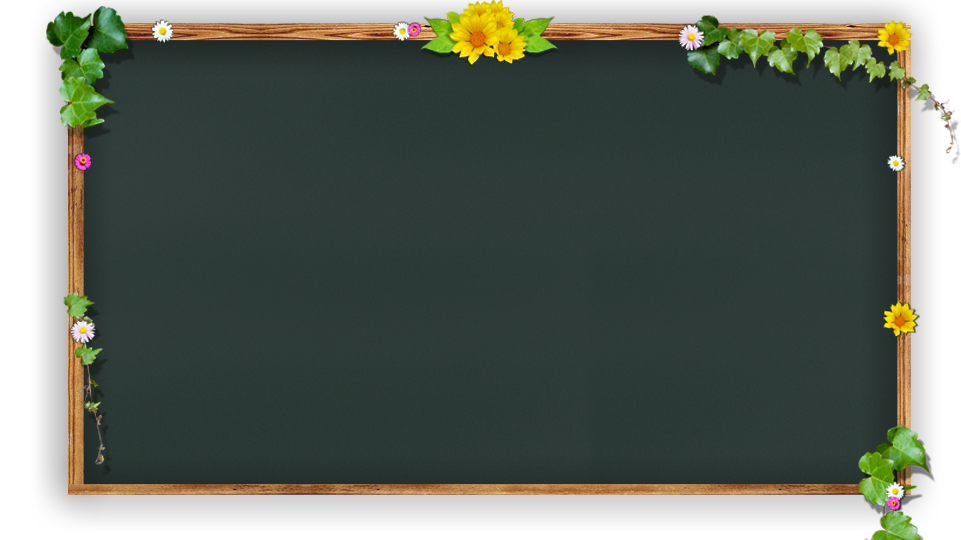 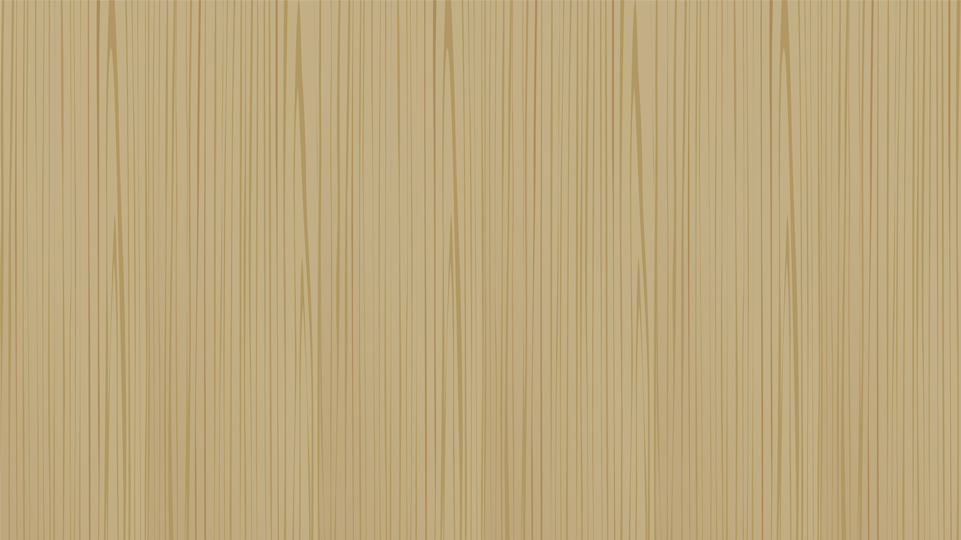 1添加你的标题
2添加你的标题
3添加你的标题
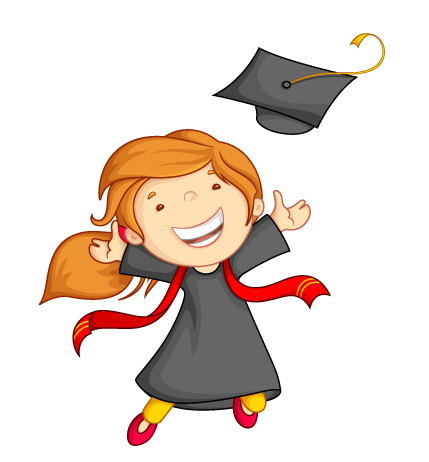 4添加你的标题
5添加你的标题
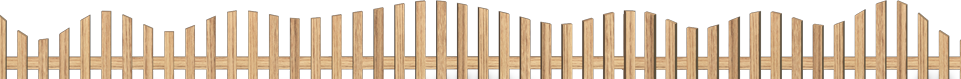 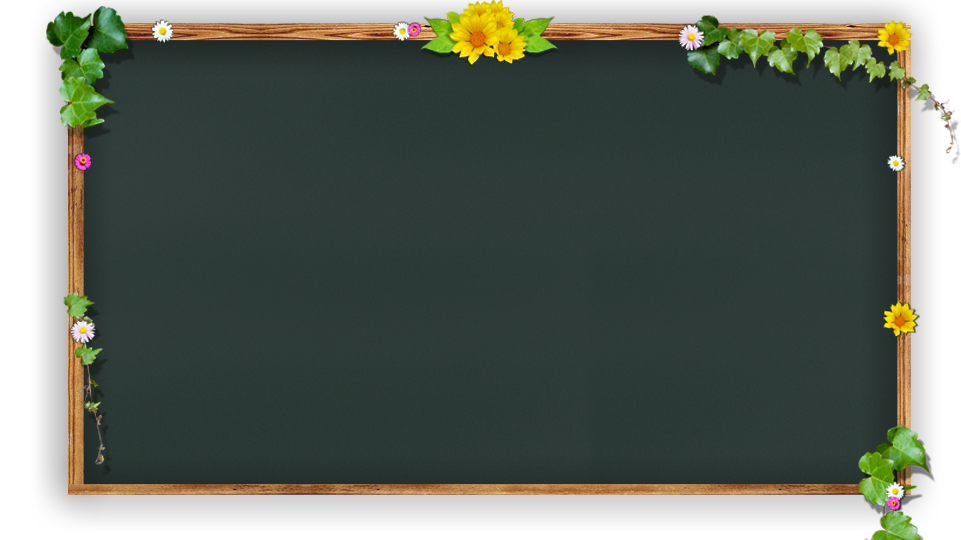 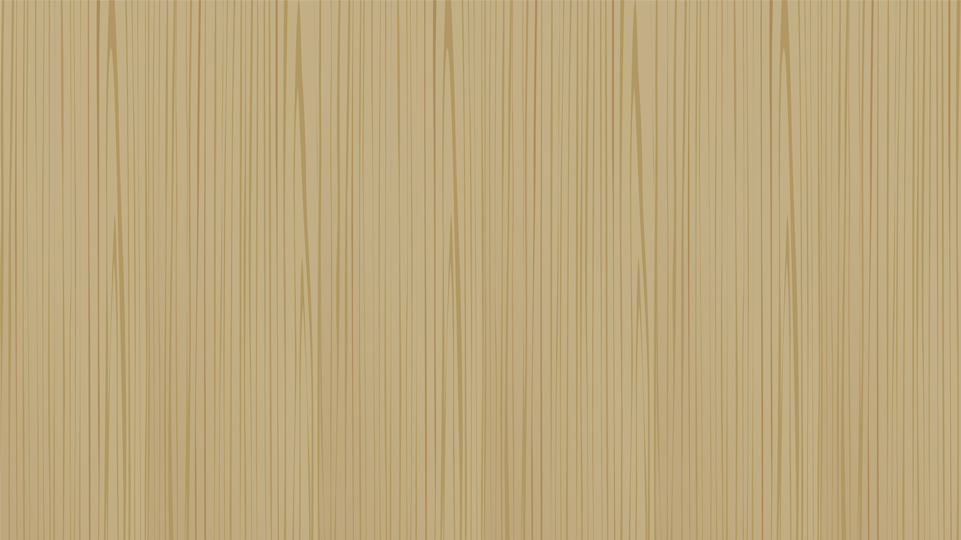 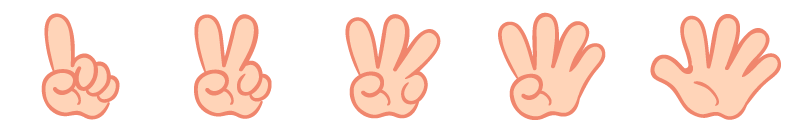 1
2
3
4
5
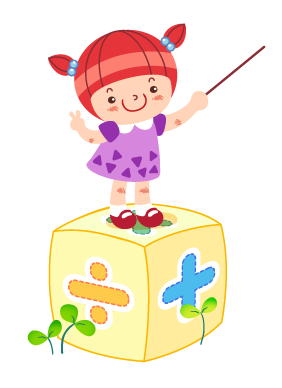 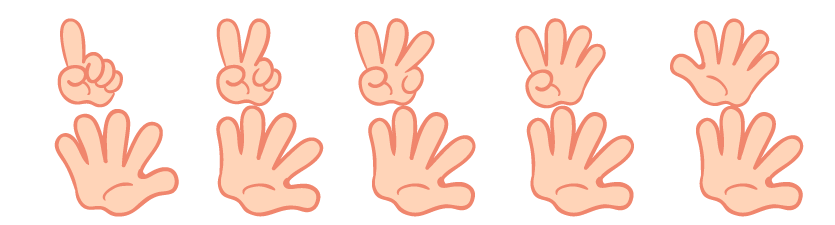 6
7
8
9
10
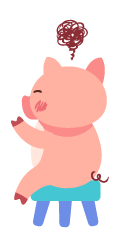 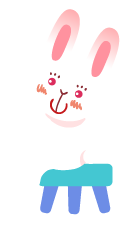 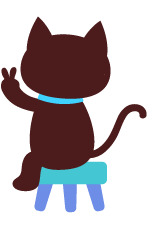 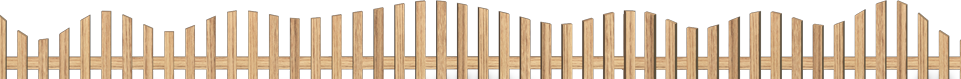 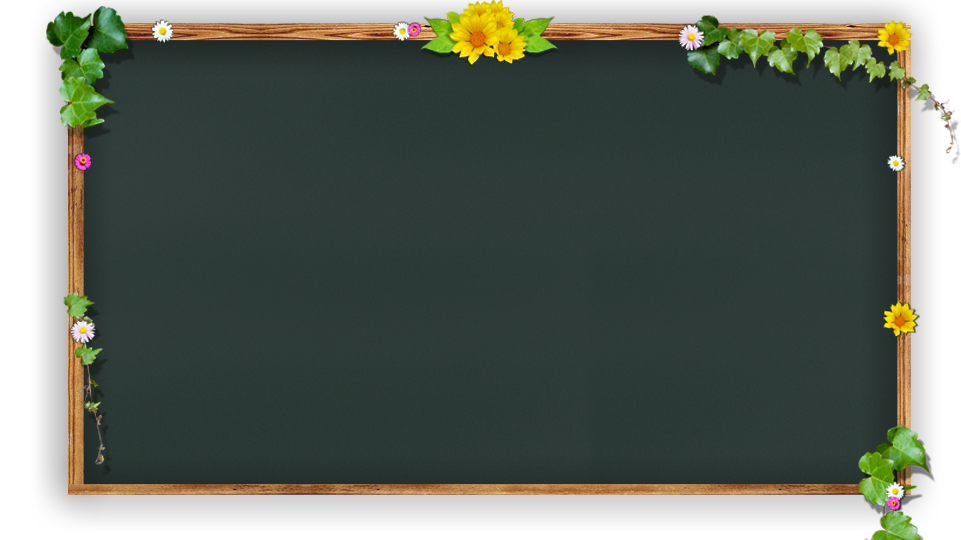 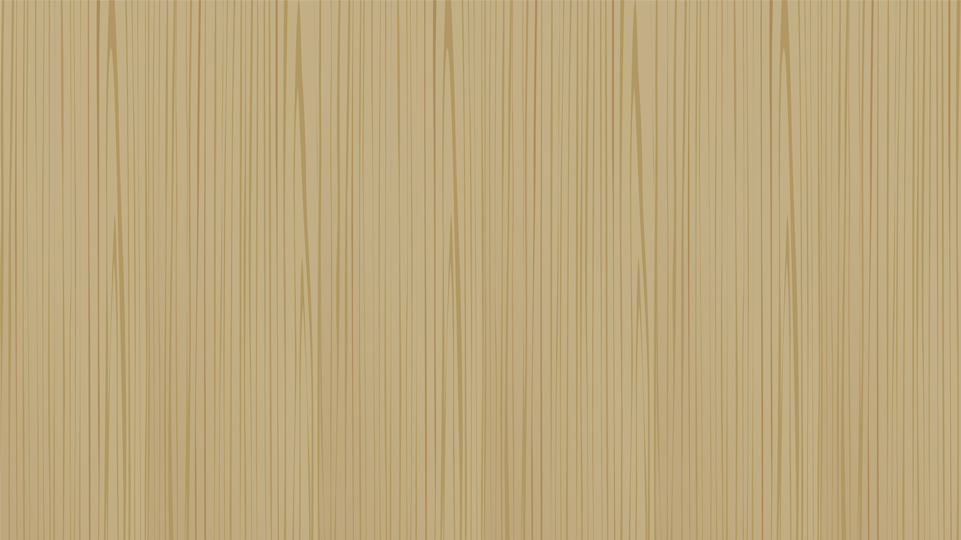 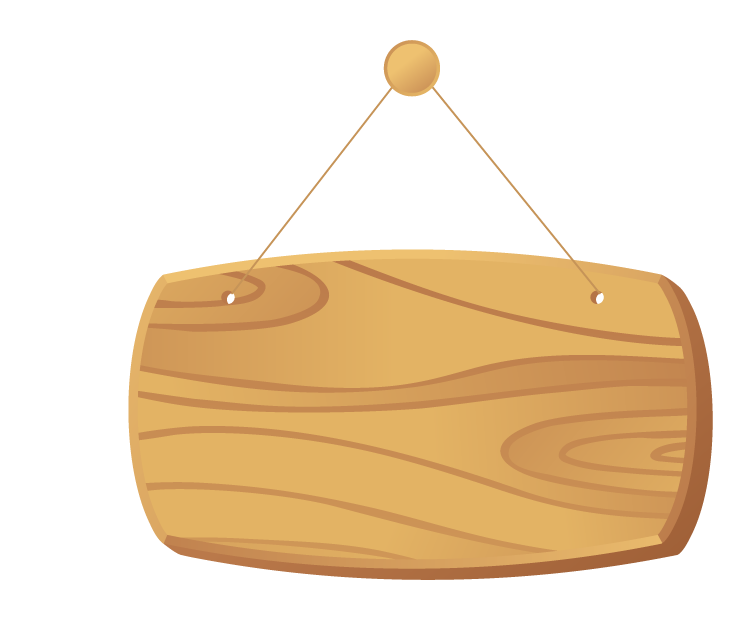 目录
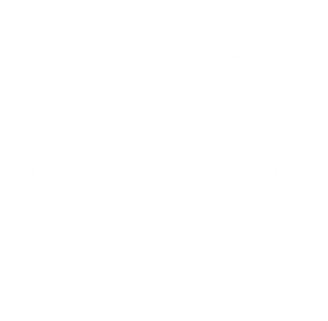 2
点击此处添加标题
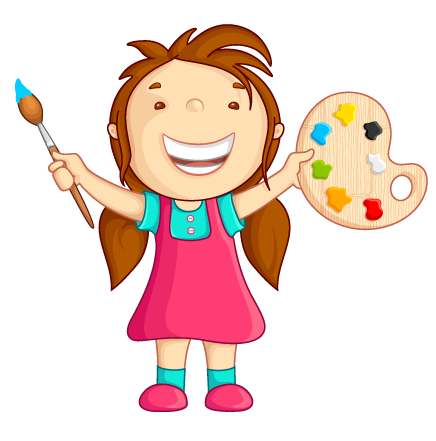 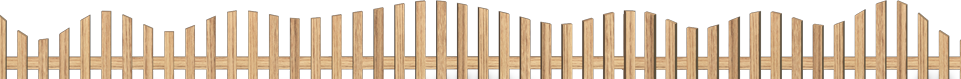 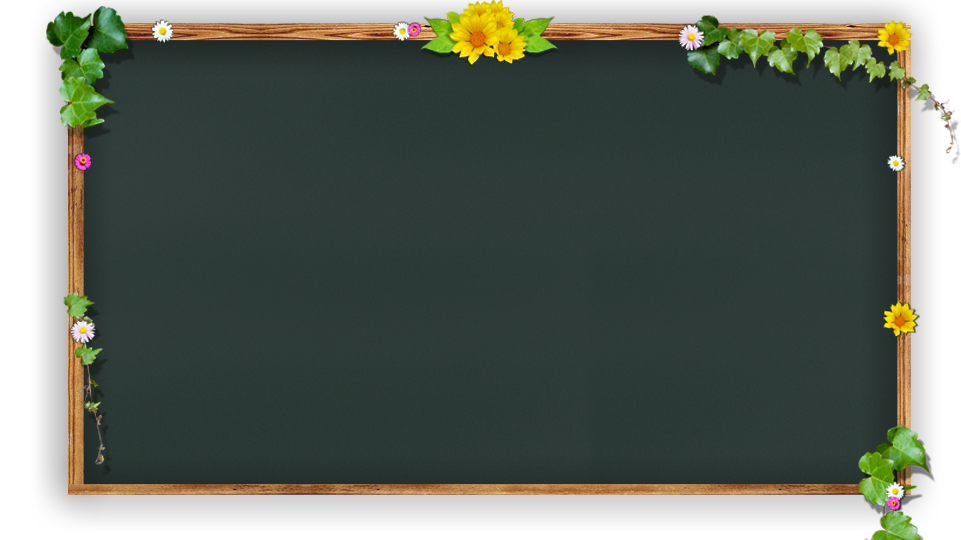 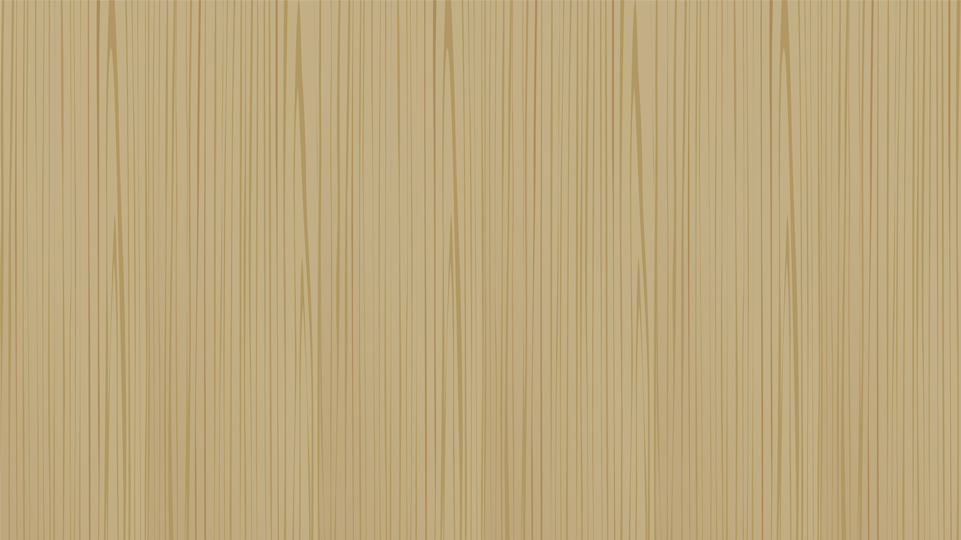 1添加你的标题
2添加你的标题
3添加你的标题
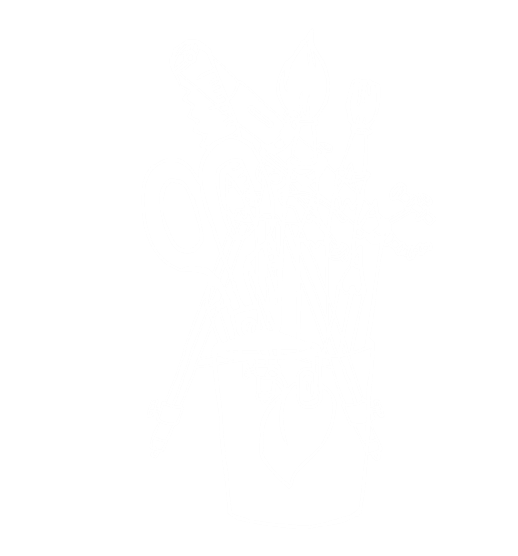 点击此处添加标题点击此处添加标题点击此处添加标题
点击此处添加标题点击此处添加标题
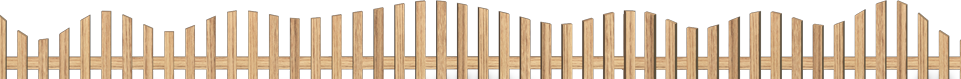 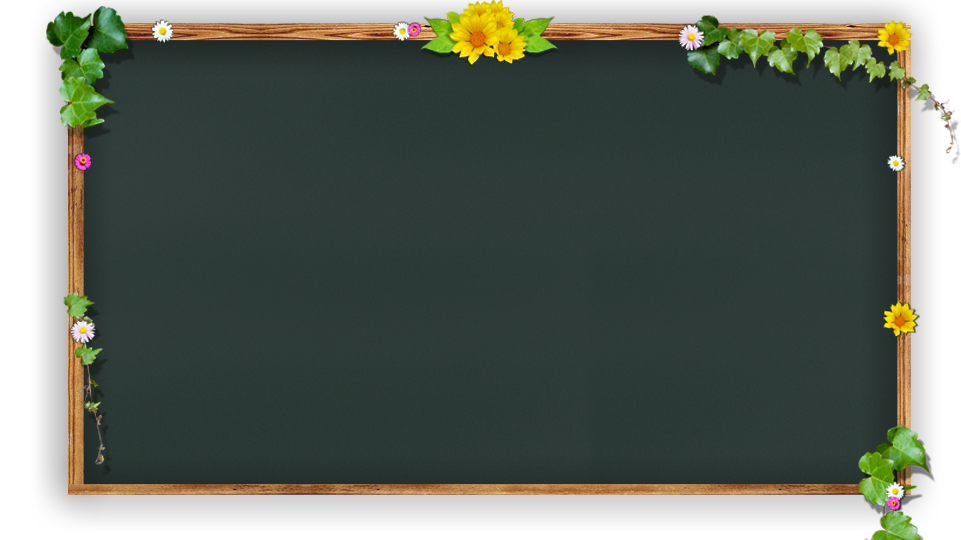 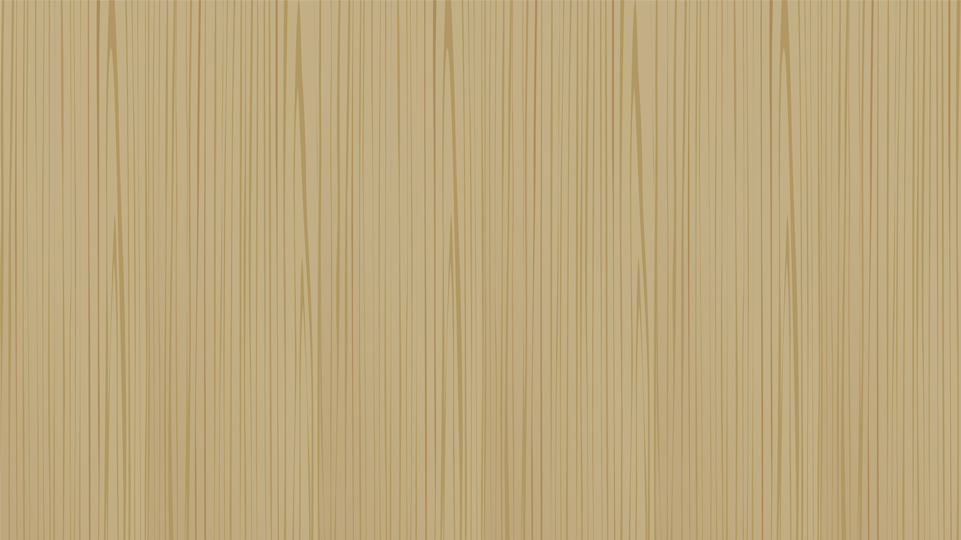 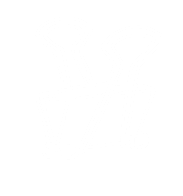 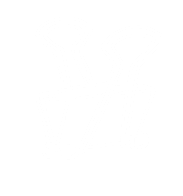 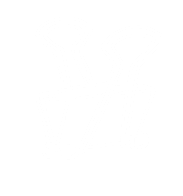 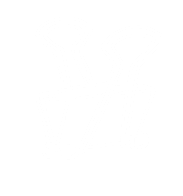 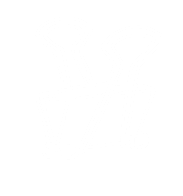 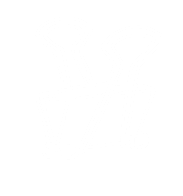 添加标题
添加标题
添加标题
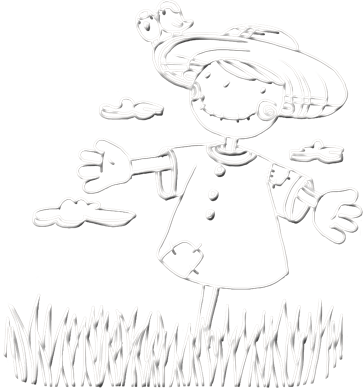 添加标题
添加标题
添加标题
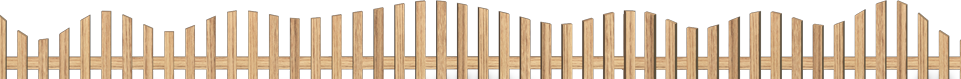 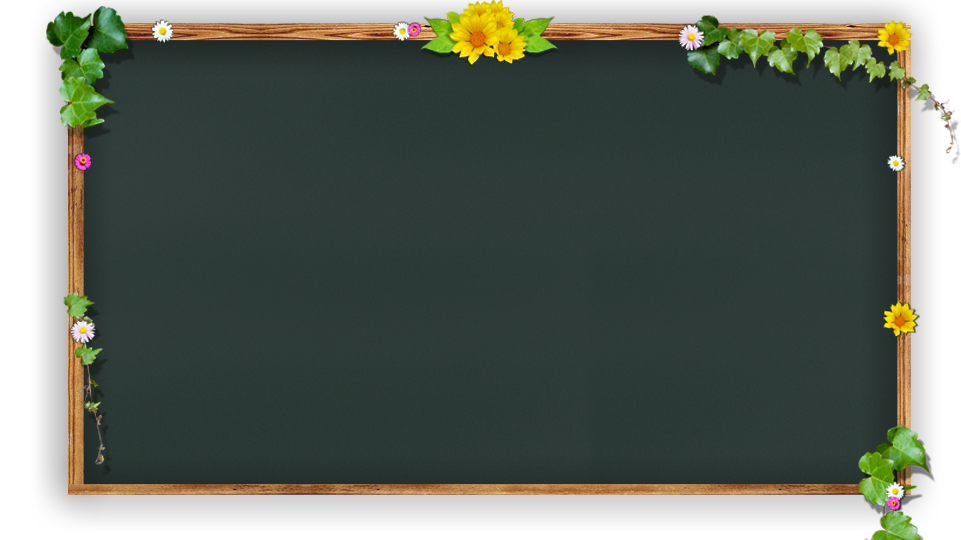 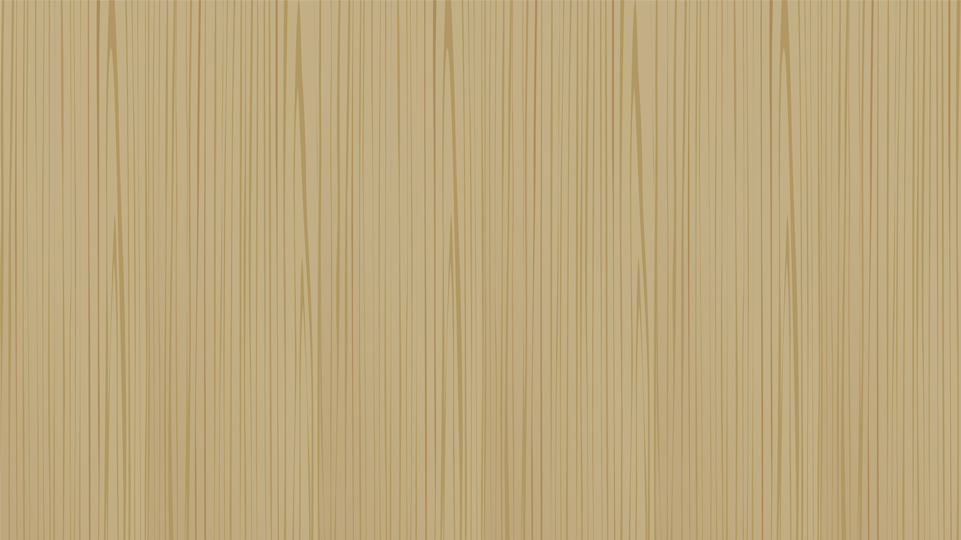 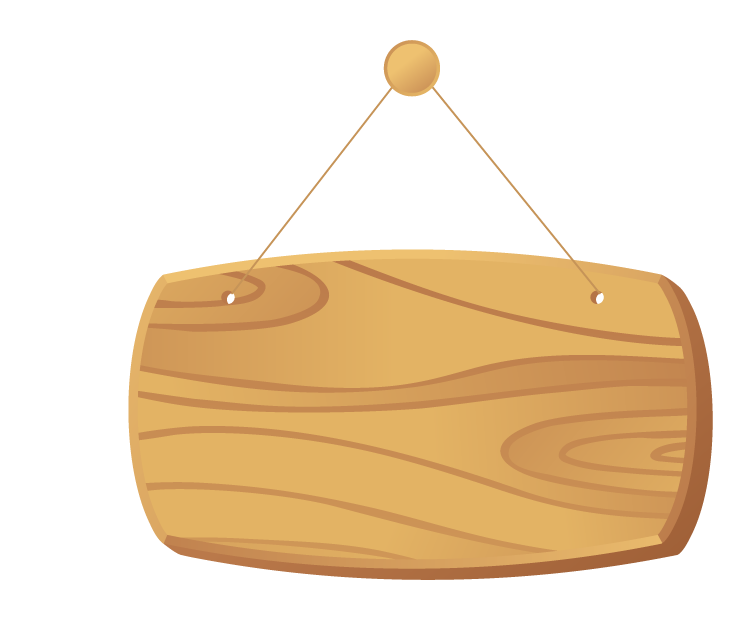 目录
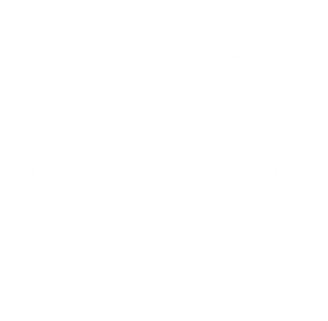 3
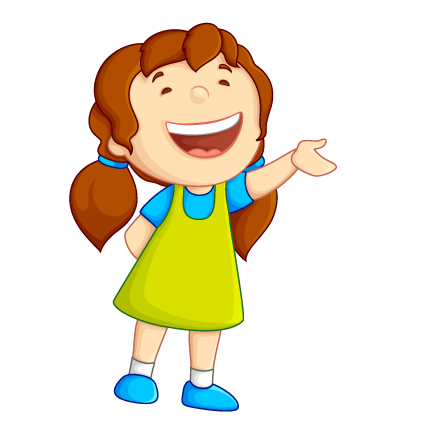 点击此处添加标题
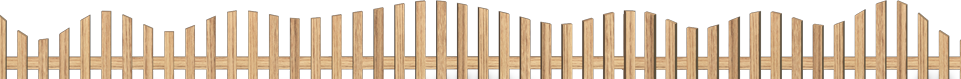 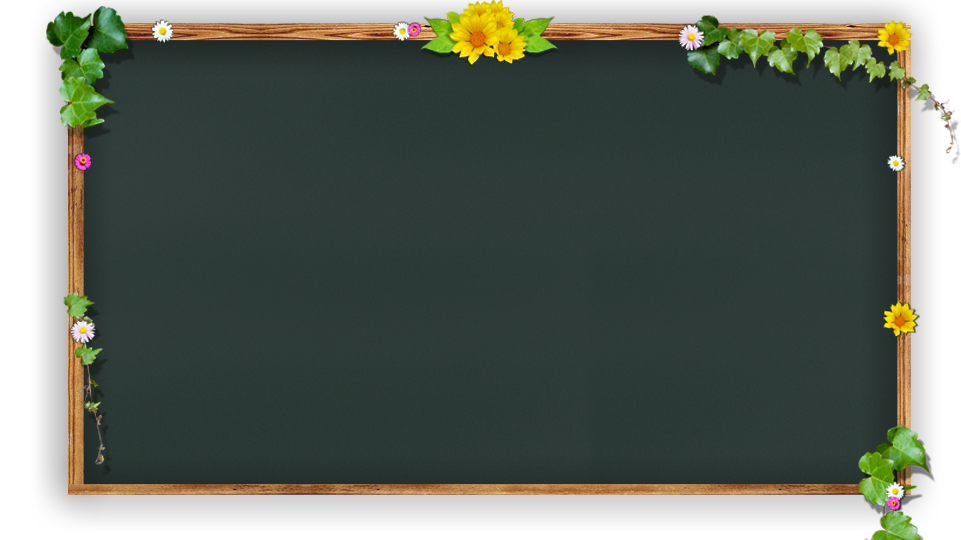 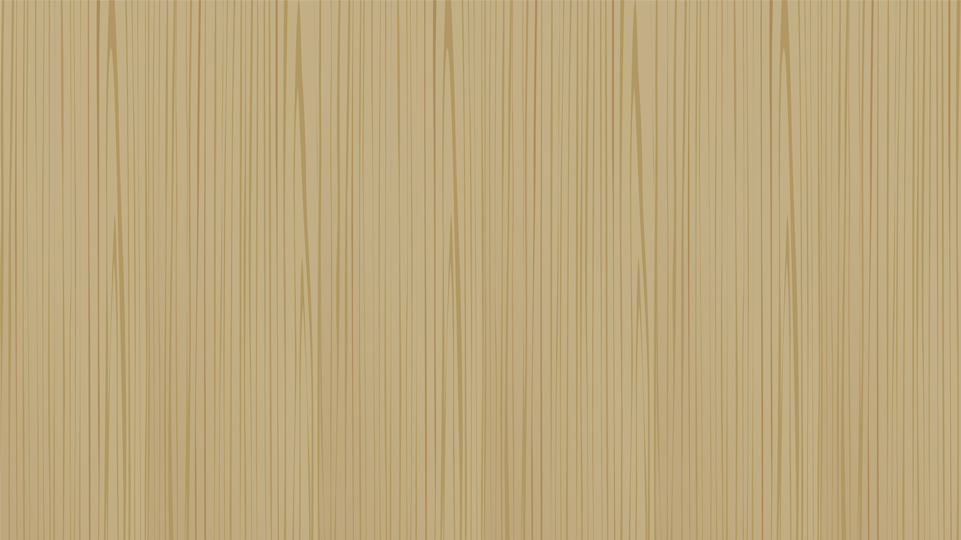 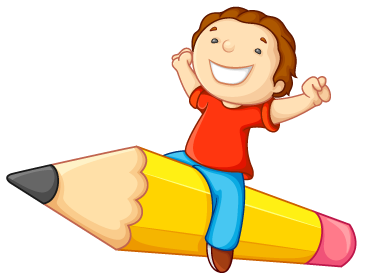 添加标题
此处添加详细文本描述，建议与标题相关并符合整体语言
4
添加标题
此处添加详细文本描述，建议与标题相关并符合整体语言
3
添加标题
此处添加详细文本描述，建议与标题相关并符合整体语言
2
1
添加标题
此处添加详细文本描述，建议与标题相关并符合整体语言
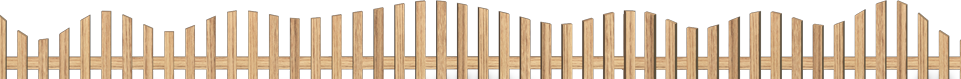 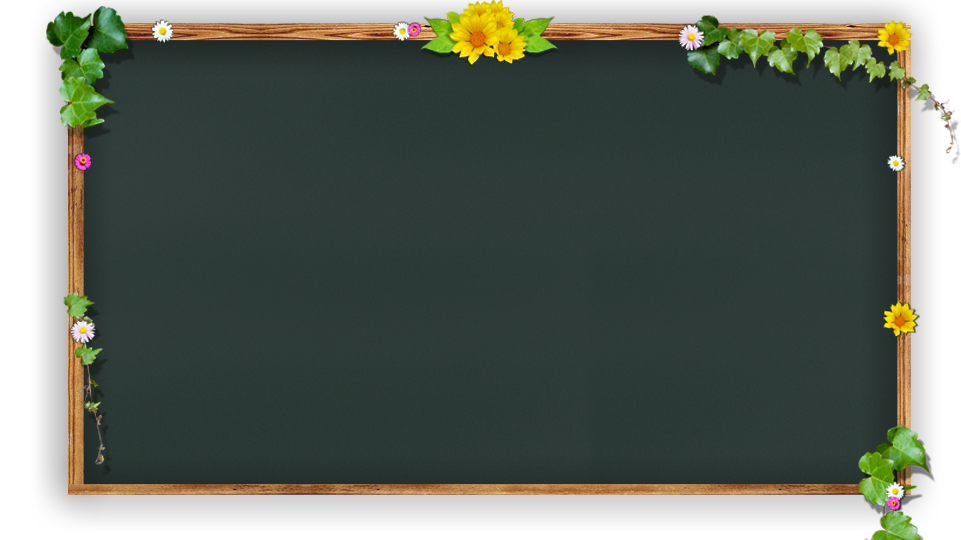 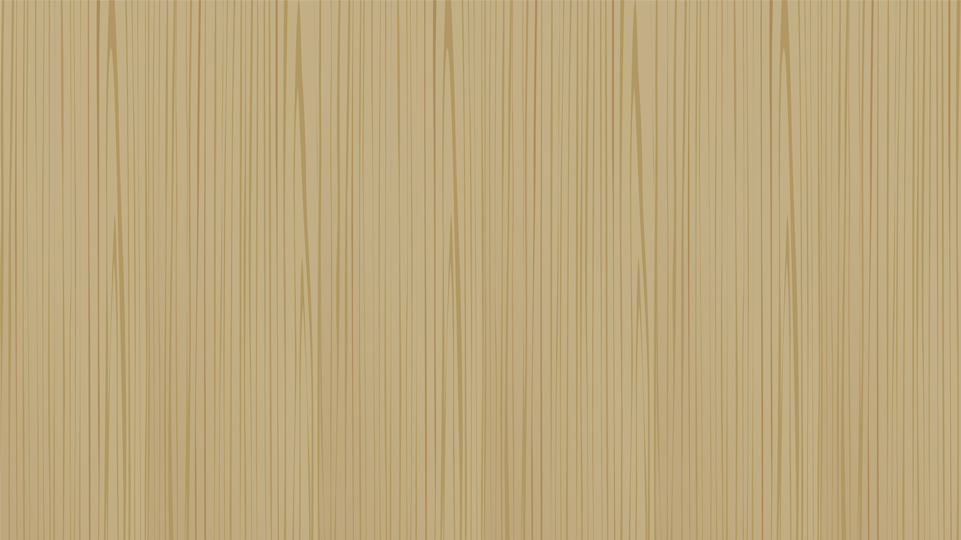 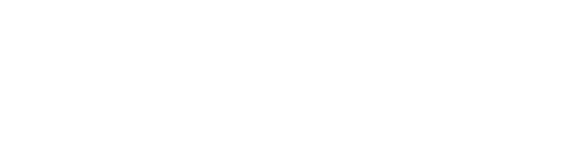 点击此处添加标题
此处添加详细文本描述，建议与标题相关并符合整体语言此处添加详细文本描述，建议与标题相关并符合整体语言此处添加详细文本描述，建议与标题相关并符合整体语言此处添加详细文本描述，建议与标题相关并符合整体语言此处添加详细文本描述，建议与标题相关并符合整体语言此处添加详细文本描述，建议与标题相关并符合整体语言
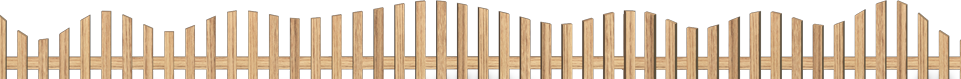 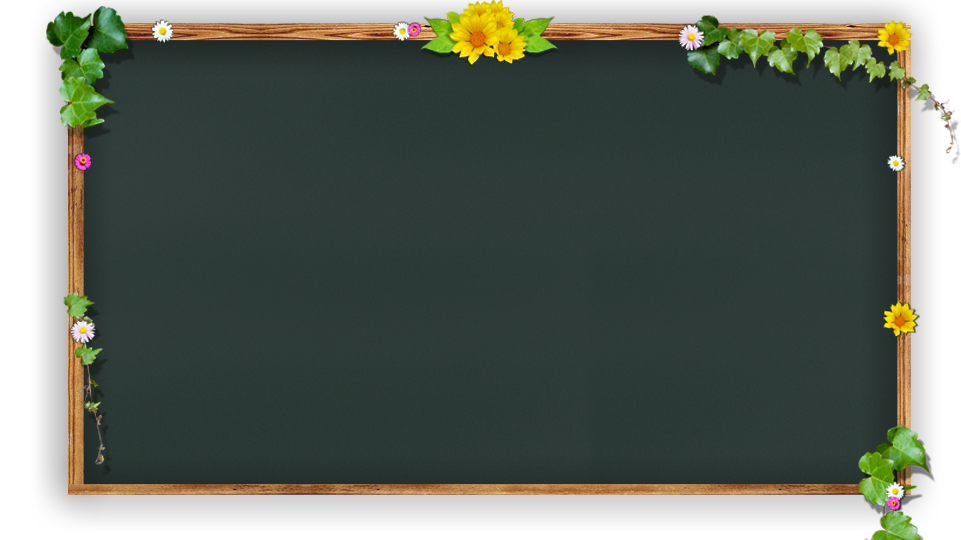 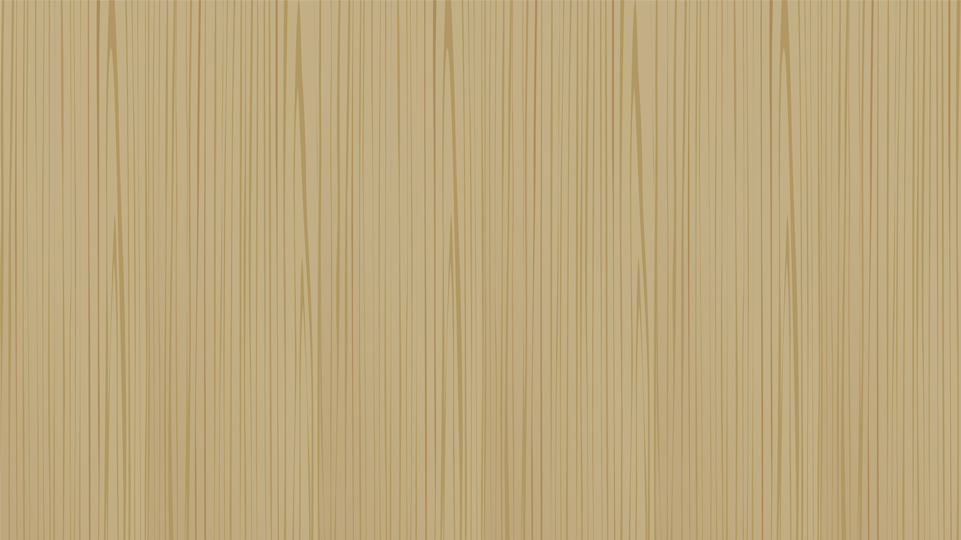 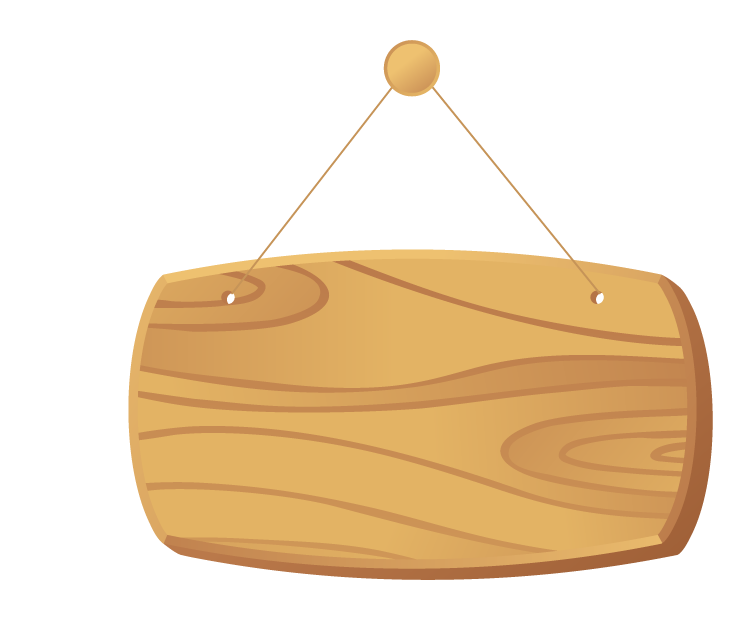 目录
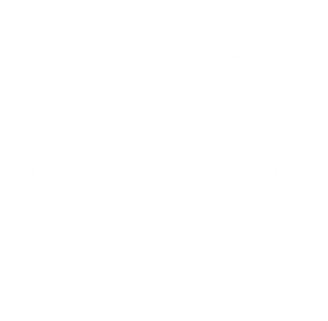 4
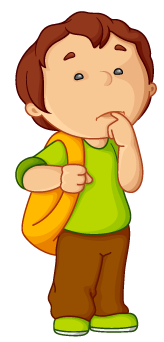 点击此处添加标题
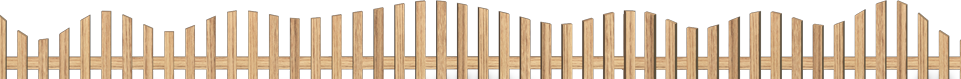 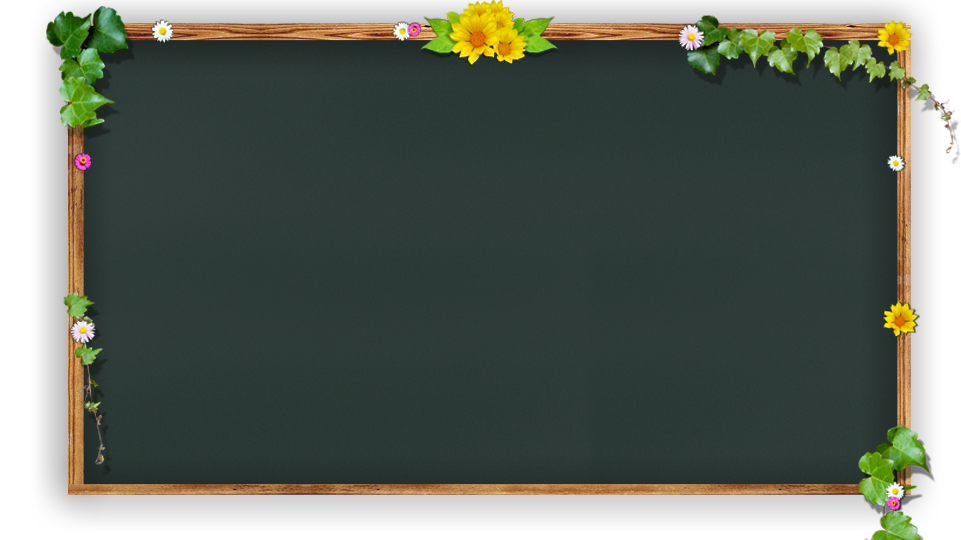 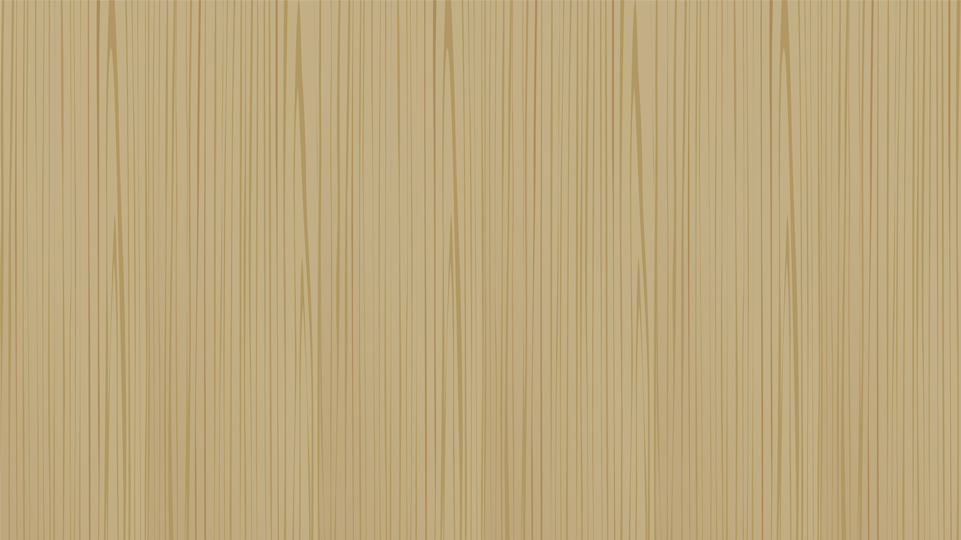 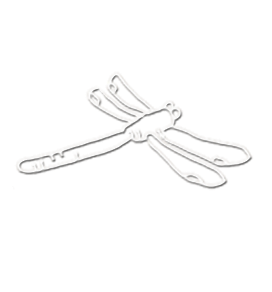 此处添加详细文本描述，建议与标题相关并符合整体语言
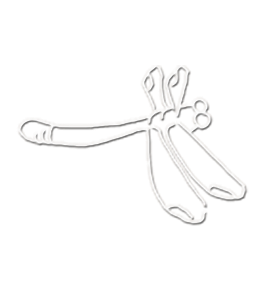 添加标题
此处添加详细文本描述，建议与标题相关并符合整体语言
添加标题
此处添加详细文本描述，建议与标题相关并符合整体语言
添加标题
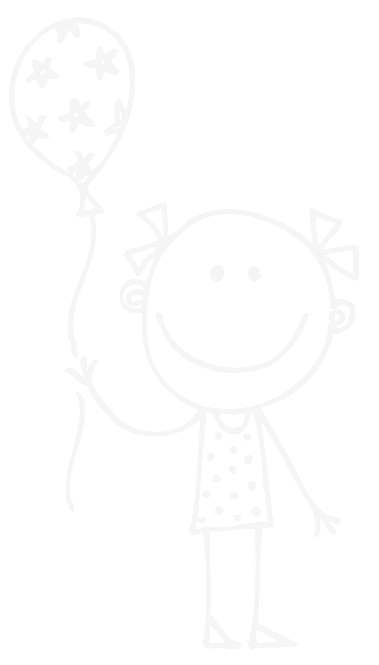 添加标题
此处添加详细文本描述，建议与标题相关并符合整体语言
此处添加详细文本描述，建议与标题
添加标题
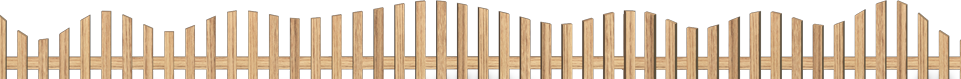 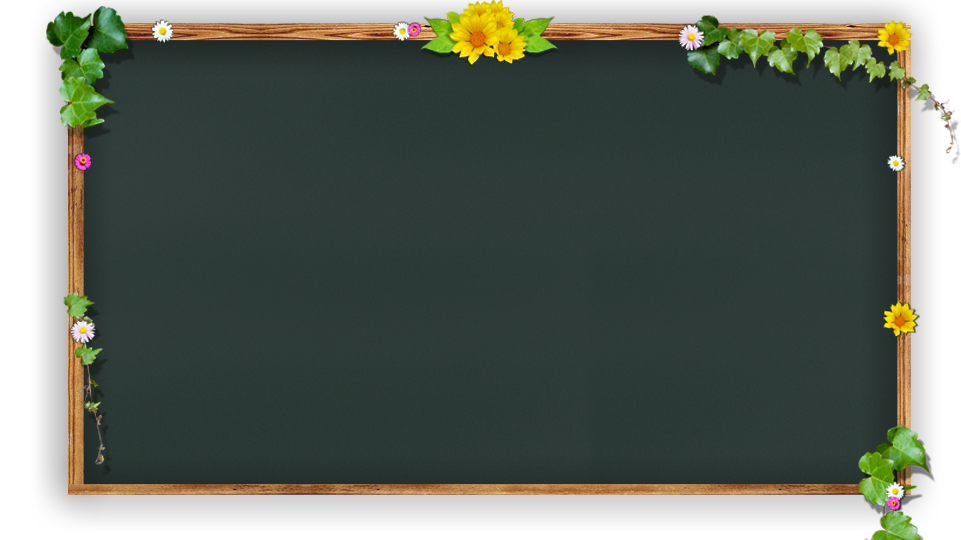 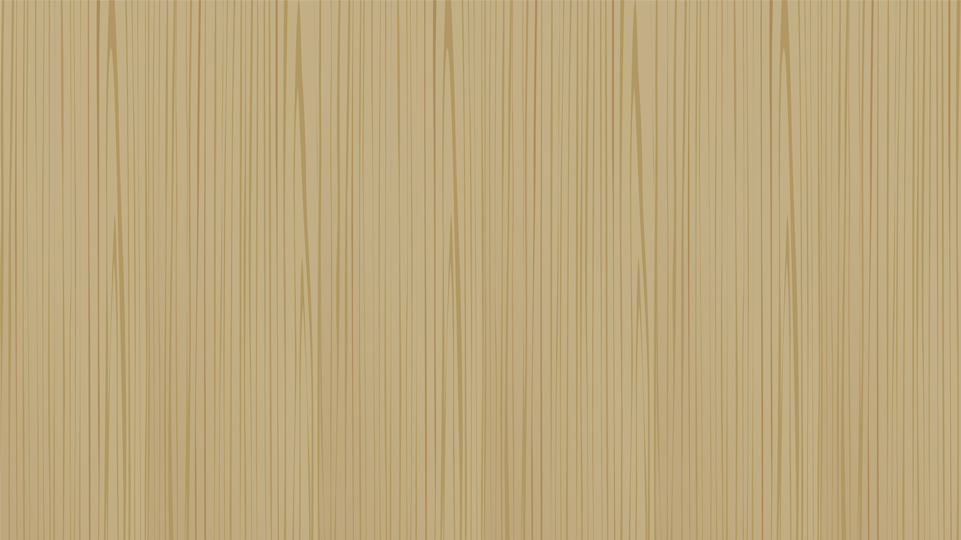 点击此处添加标题
添加标题
添加标题
此处添加详细文本描述，建议与标题相关并符合整体语言此处添加详细文本描述，建议与标题相关并符合整体语言此处添加详细文本描述，
此处添加详细文本描述，建议与标题相关并符合整体语言此处添加详细文本描述，建议与标题
此处添加详细文本描述，建议与标题相关并符合整体语言此处添加详细文本描述，建议与标题
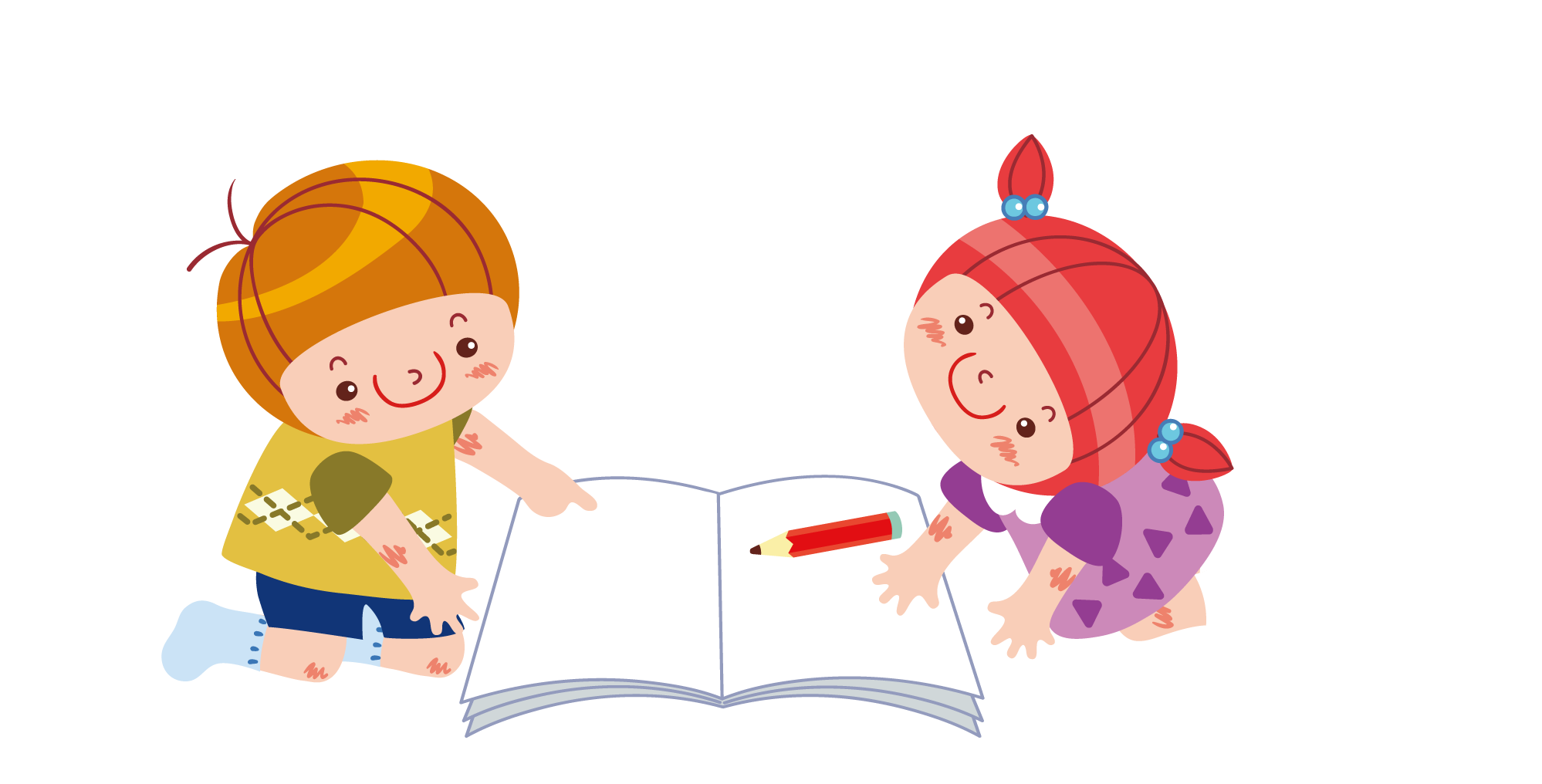 2+2=?
5+2=?
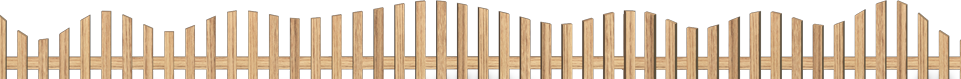 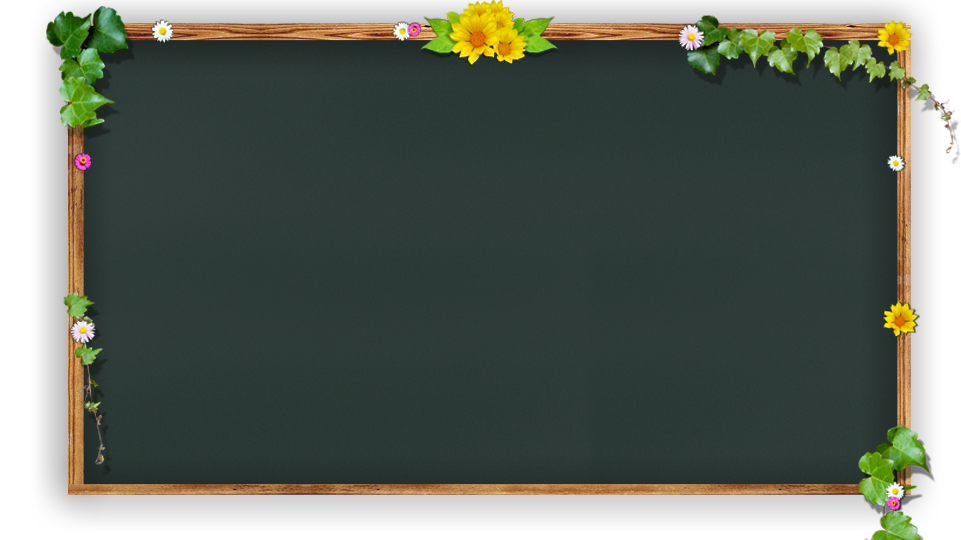 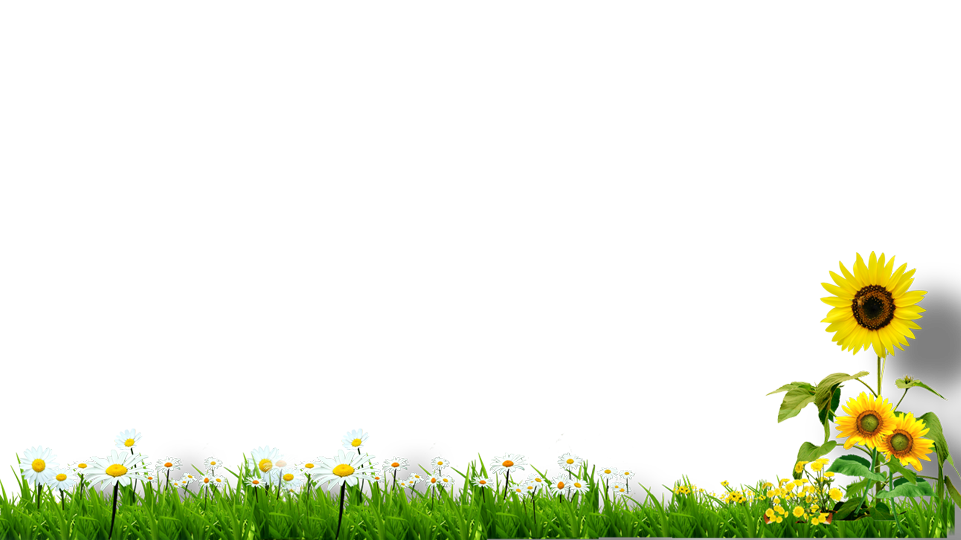 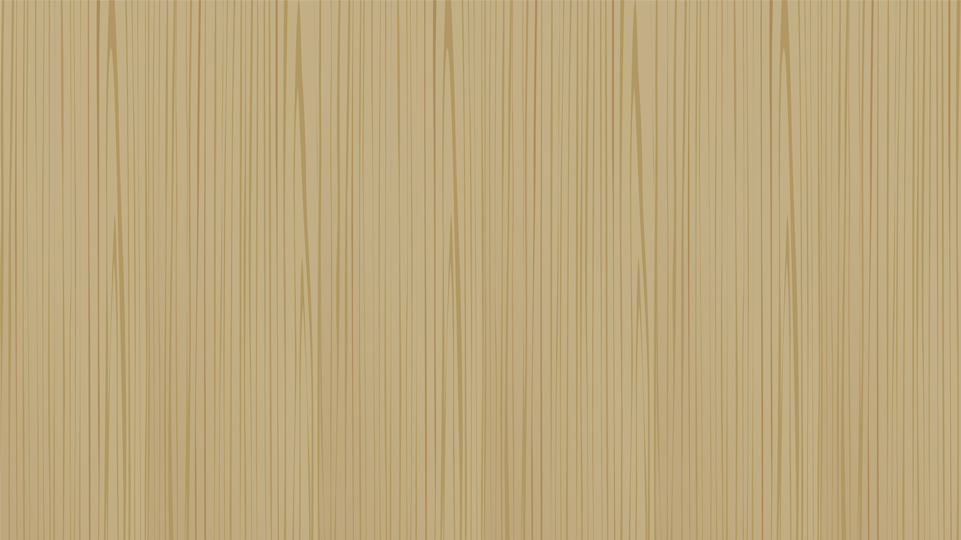 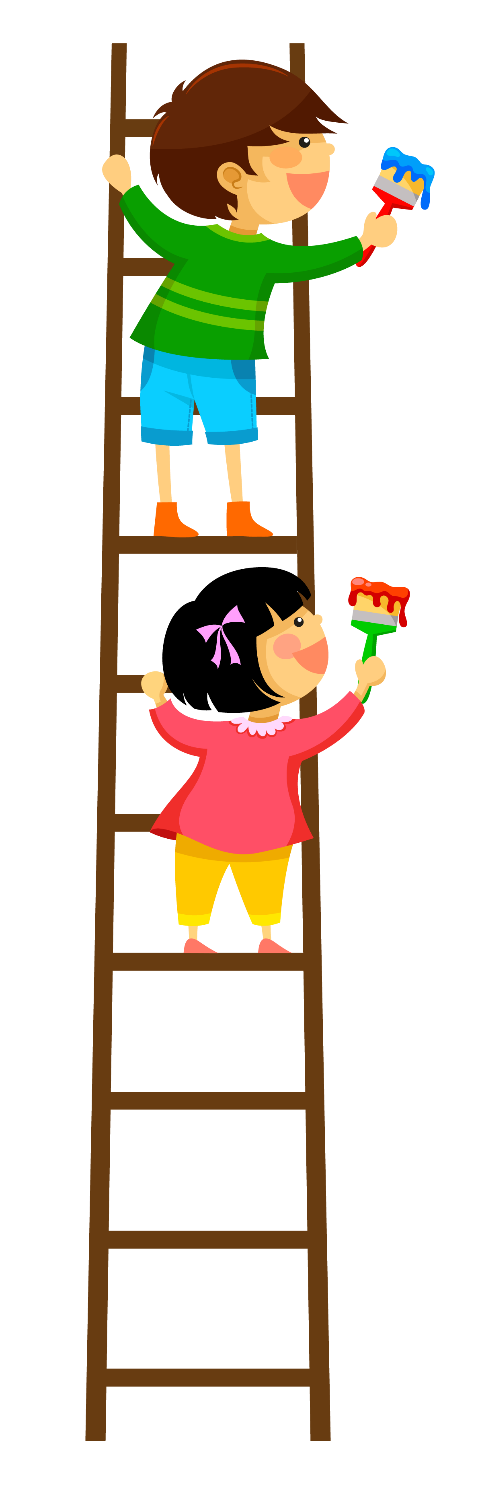 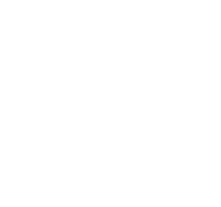 谢
观
谢
看
可爱卡通儿童幼儿园教育课件
小（3）班
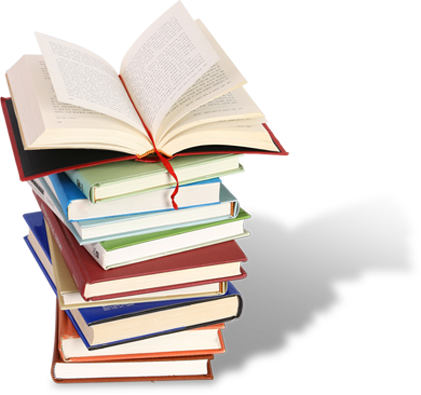 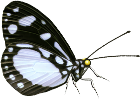 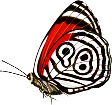